Recycling in Bayville
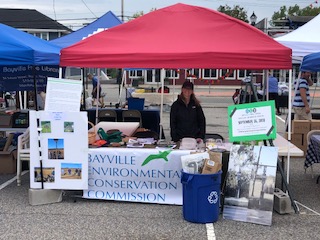 Bayville Environmental Conservation Commission @BECC2018 Please Like us on Facebook
2
9/25/2018
Add a footer
Single Stream Keeps it Simple!Single Stream Recycling is going to make us all better recyclers!
Simplicity:
Better for the Environment
Increased participation and compliance
Faster and more efficient collection
Potentially less costly for the Village and thus all of us. 
Avoiding the multiple bin hassle
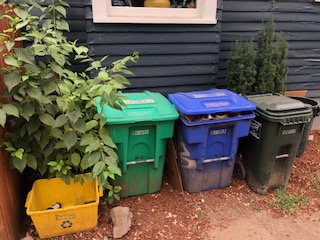 Over Complicated Oregon Model
3
9/25/2018
Add a footer
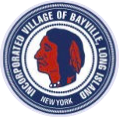 Focus on what is recyclable, not what is not. 
The recycling market fluctuates: always has, always will….


The Evolution of Recycling in Bayville:
Blue Bags: Limited recyclables, separation & binding of paper required
Small Blue Bins: Added more plastic, mixed paper, separation & binding
Large Blue Pails: Added cardboard and chipboard, separation required
Single Stream: The Final Chapter! No separation or binding
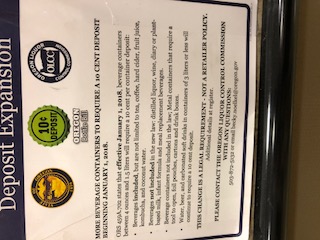 4
9/25/2018
Add a footer
Single-Stream Recycling  Changing the way Long Island recycles!
Village of Bayville 
Long Island, NY
Waste…there are many names for it!
Collateral
Debris
Dreck
Dross
Sewage
Pollution
Litter
Residue
Offal
Outsweeping
Rubbish
Riffraff
Swill
Scrap
Slime
Junk
Trash
Refuse
Waste
Rubble
Dregg
Filth
Excreda
Slop
Clutter
Kelter
Pelf
Tailings
Garbage
Crap
Crud
Rejectamenta
Garbage 101 - Talking Trash
The challenge we face
Bayville’s waste stream
When it goes “away,” where is it actually going?
Reduce, Reuse, Recycle
Improving the way we recycle
How much waste is out there?
4.5 pound per person per day
330,000,000 people in the U.S.
1,485,000,000 pounds per day
365 days per year
542,025,000,000 pounds per year

271,012,500 tons per year
How much material we produce in the Village of Bayville:
Approximately 6,800 people
5,500 tons per year of MSW

Trash
Bulk waste
Recyclables
Metal (white goods)
Yard waste
E-waste
Throw it “away.”
“AWAY” is a complex process
11
9/25/2018
Add a footer
“AWAY” is a complex process
12
9/25/2018
Add a footer
Recycling
Recycling refers to a system in which all residential recyclables are placed into a single recycling container and the material is collected and delivered to a recycling center where it is sorted for recycling.
Single stream recycling is easy – residents simply place all their recyclables into one container for collection.
At the recycling center, the recyclables are segregated by commodity type such as newspaper, cardboard, plastic, tin, aluminum, etc...
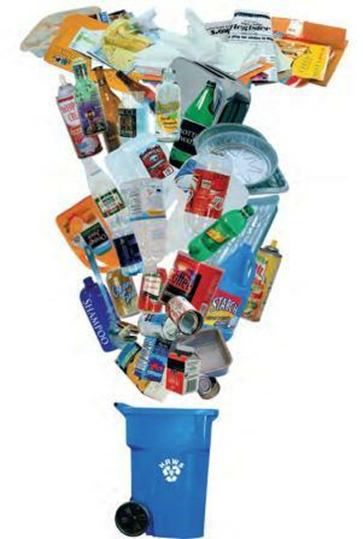 Motivating Factors to Switch to Single Stream Recycling
The major reasons for switching to single stream recycling are cost savings for municipalities and a desire to increase recycling rates.  Motivating factors include:

Easy recycling -- all recyclable materials are placed in one container, making participation and collection easy and convenient.  

Reduced collection costs -- Single-compartment collection vehicles are used which are less expensive to purchase and operate. These trucks also allow for larger loads and fewer trips to the recycling center resulting in fewer miles driven (compared to two-compartment trucks).

Increased cleanliness -- Lids and covers should be used to stop blowing litter and keep recyclables dry.

Cost avoidance/savings – Increased recycling results in less trash being sent to the landfill or waste-to-energy facility.  Less waste means lower disposal costs for the municipality.
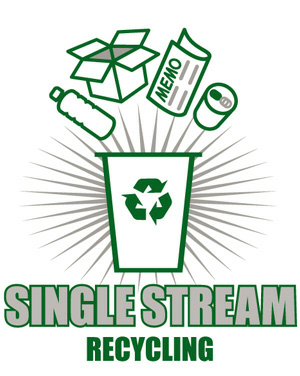 Technical Study
In 2010, Solid Waste Association of North America (SWANA) issued a detailed technical assistance study to compare the changes in recycling due to the implementation of a single stream collection system to replace the current dual stream system.  The study sited the following results:

In Cheltenham County, Pennsylvania, Penn Waste, the area’s residential waste and recycling company reported that residential customers who transitioned to single stream realized a 25% to 30% increase in recycling.  

City of Madison, Wisconsin realized a 29% increase in recycling by implementing single stream recycling.

City of Philadelphia realized a 25% to 30% increase in recycling by implementing single stream recycling.
SWANA Technical Study
Impacts of implementation of single stream recycling:

Increased recyclable tonnages

Increased value of recyclable commodities due to enhanced sorting capacity and capabilities

Cost savings through avoided disposal costs – when recycling or reuse replaces material disposal and subsequent costs for waste collection, transportation and gate rate tip fees at a disposal facility
The City of Glen Cove implemented Single Stream Recycling in July 2015.

First year results:
Recycling rates increased by 20+ percent.
City of Glen Cove
What’s needed to successfully recycle?
EDUCATION 
Traditional
New media (social media)
On-going
Instructional 
Simple
Consistent
Outreach to multiple audiences (residents, haulers/carters, elected officials, etc…)
Let’s make recycling better in Bayville…
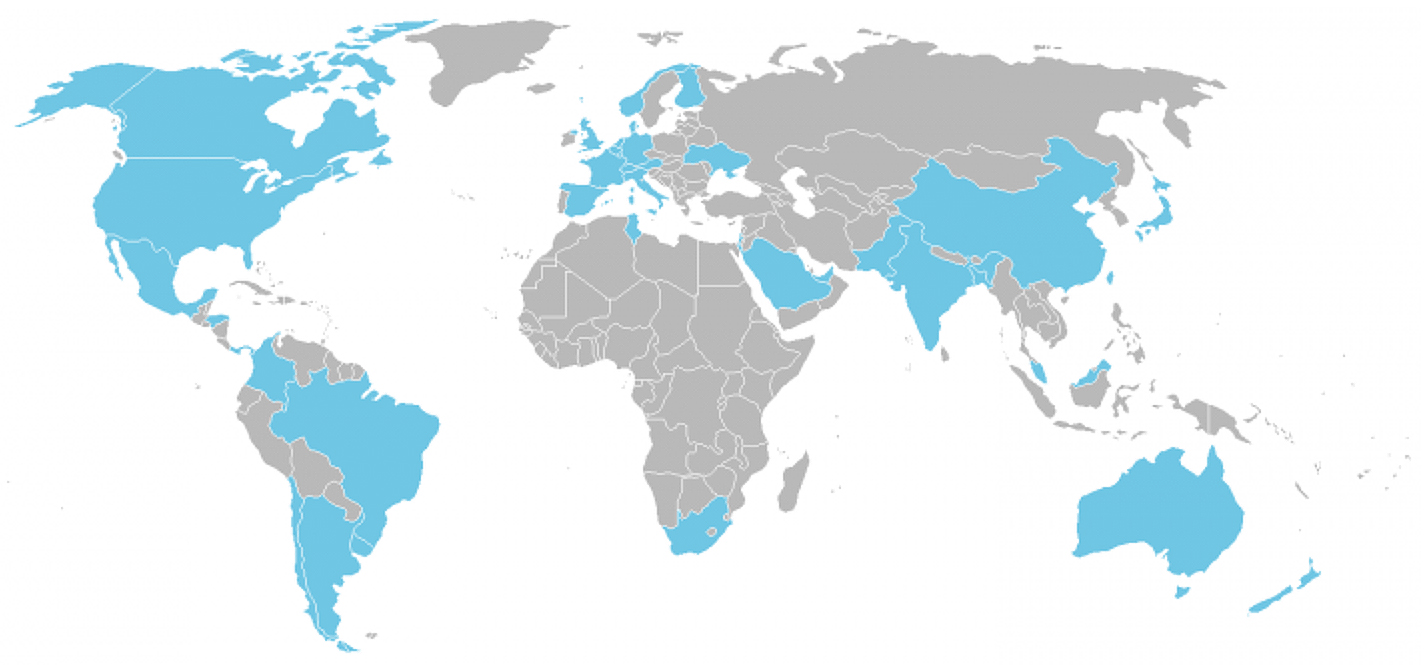 Goal of Recycling:
Reduce the amount of solid waste that gets thrown away
Encourage sustainability
Develop an economically viable solution for Bayville and Long Island.
19
www.isri.org
25 Year Snapshot of U.S.-China Scrap Trade Relationship
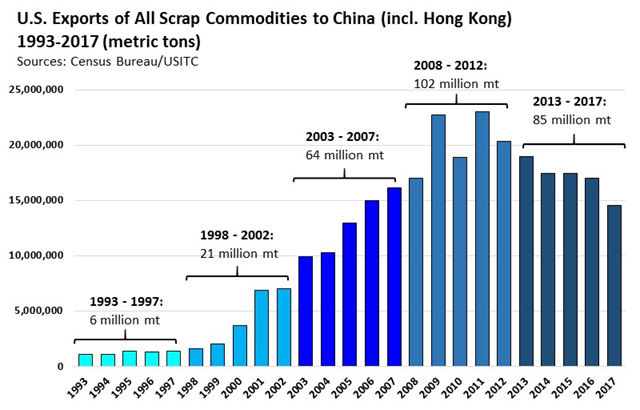 US-China scrap trade developed over last 25 years as China industrialized & needed scrap to feed its growing manufacturing economy; same period of growth as curbside programs in US that developed to meet the grade needs of its largest customer - China
www.isri.org
20
Understanding what happened in China
800 million metric tons	 	Total Global Consumption of Scrap Commodities
180 million metric tons		Total Global trade in Scrap
The U.S. - and China - are key players in the global scrap market
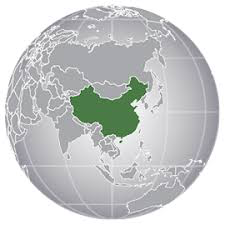 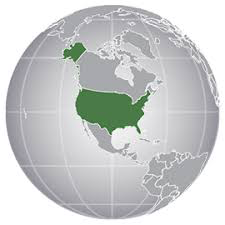 37 million metric tons	Total scrap exports from U.S. to 155 countries
			BUT China largest customer by far (>30%)
43 million metric tons 	Total imports into China from the World
21
www.isri.org
Pressures Placed on U.S. Recycling Industry Over Last 12 Months
Exposes Domestic Challenges
7/27/17: Chinese State Council Policy Statement
Processing equipment/infrastructure designed to produce grades for which there is no longer demand
July 2017: China Ban on post-consumer 24 categories [mixed paper; residential plastics; eff. 1/1/18]
August 2017: China proposes “carried waste” stds on ALL scrap at levels far below global stds
Brands want their products deemed recyclable & able to go through the residential recycling stream
March 2018: final carried waste stds take effect; remain below global stds
Long term contracts without flexibility to address current conditions
U.S. Recycling Industry
April 18: China announces bans on post-industrial scrap & category 7 metals by Dec 2018; SS scrap & nonferrous scrap (ex Al & Cu) by end 2019
Recycling equipment mfg report sharply improved equipment orders; therefore sig. delivery delays
Time needed to create demand within the U.S.
May 3rd: Suspension of CCICNA for one month; complete halt of scrap exports to China through June 3rd
Wishcycling
Public confusion
What can go in the bin?  What can’t?
June 16th: China announces intention to ban “solid waste” imports by 2020
Enforcement varies from community to community
Lack of consistent messaging; uniform labeling
US-China Trade War
China imposes 25% tariff on Al scrap; US imposes 25% tariff on Shredder Castings Imported from China; China announces tariffs on ALL scrap from U.S. eff. Aug 23rd
Prices for certain banned commodities (e.g., mixed paper) have plummeted, forcing review of municipal recycling programs
Freight costs/driver shortages
Spring/Summer 2018: Other Intl Markets
Spring/Summer: Infrastructure/capacity shortfalls in Southeast Asian countries trigger restrictions into Vietnam, Thailand, Malaysia & Indonesia
August 2018: US announces doubling its import tariffs on Turkish steel (50%) & Al (20%) at time of heightened Turkish market volatility
www.isri.org
22
We need to make recycling better in Bayville, on Long Island and throughout New York State.Cooperative, sustained efforts are critical to address these challengesBottom Line	All of us – The Village, recyclers, brand owners, industrial consumers, 	manufacturers and others – need to work together, to identify solutions to the 	ever changing stream of consumer products entering recycling, while also 	ensuring we meet the needs of the industrial consumer, at the end of the 	chain, to ensure a quality commodity product.
23
What residents can do:
Recycle right
Only place the listed items in your recycling container
Keep recyclables dry
Inside a modern Recycling Center
Paper after separation.
Sorting Process
Newspaper production
Optical sorting machine